Circles: units of the answer
True/false
Reflect
Your Turn
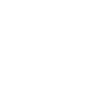 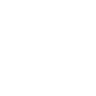 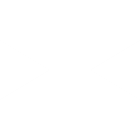 Rule
Which units should we use for the answer?
Which units should we use for the answer?
Which units should we use for the answer?